觀看學習數據
點選「≡」
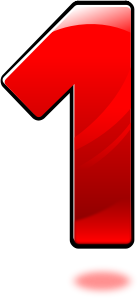 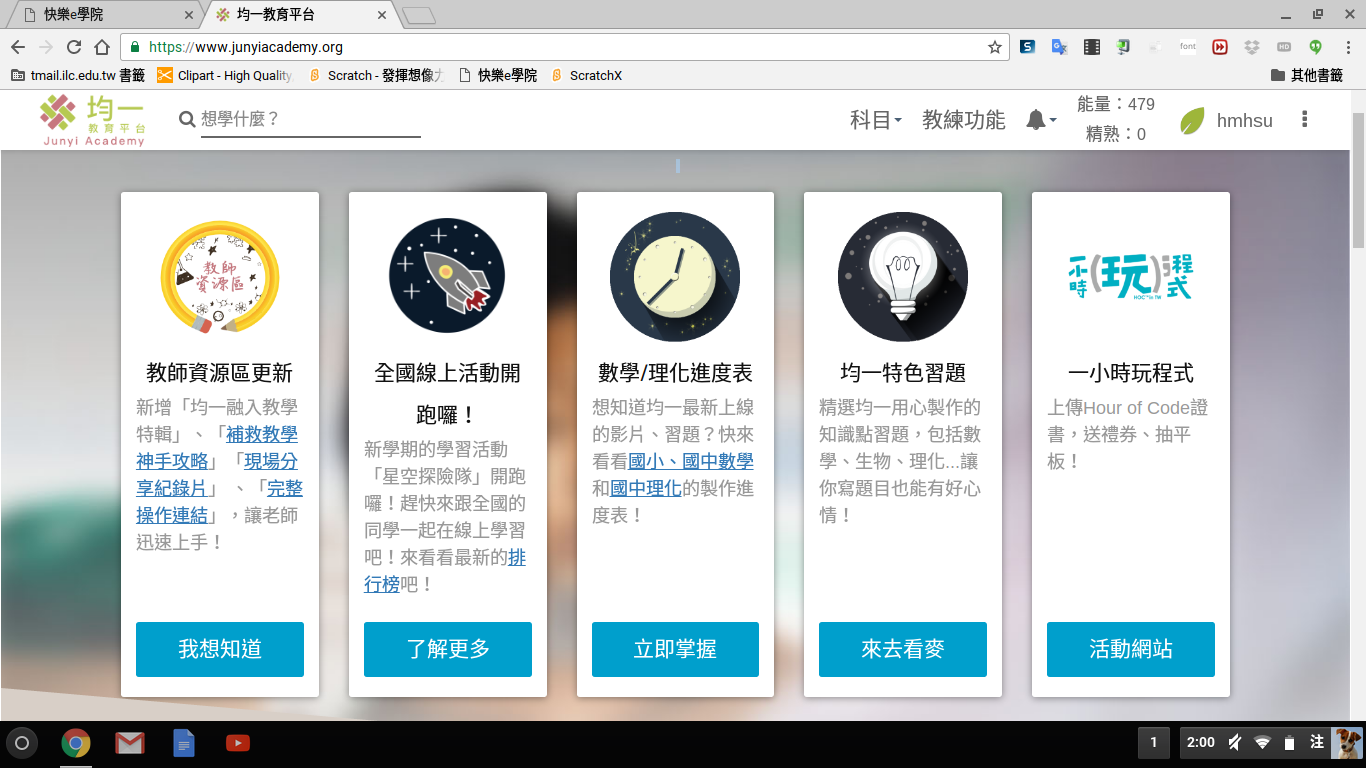 2
點選「學生專區」
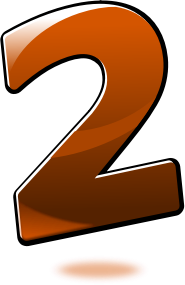 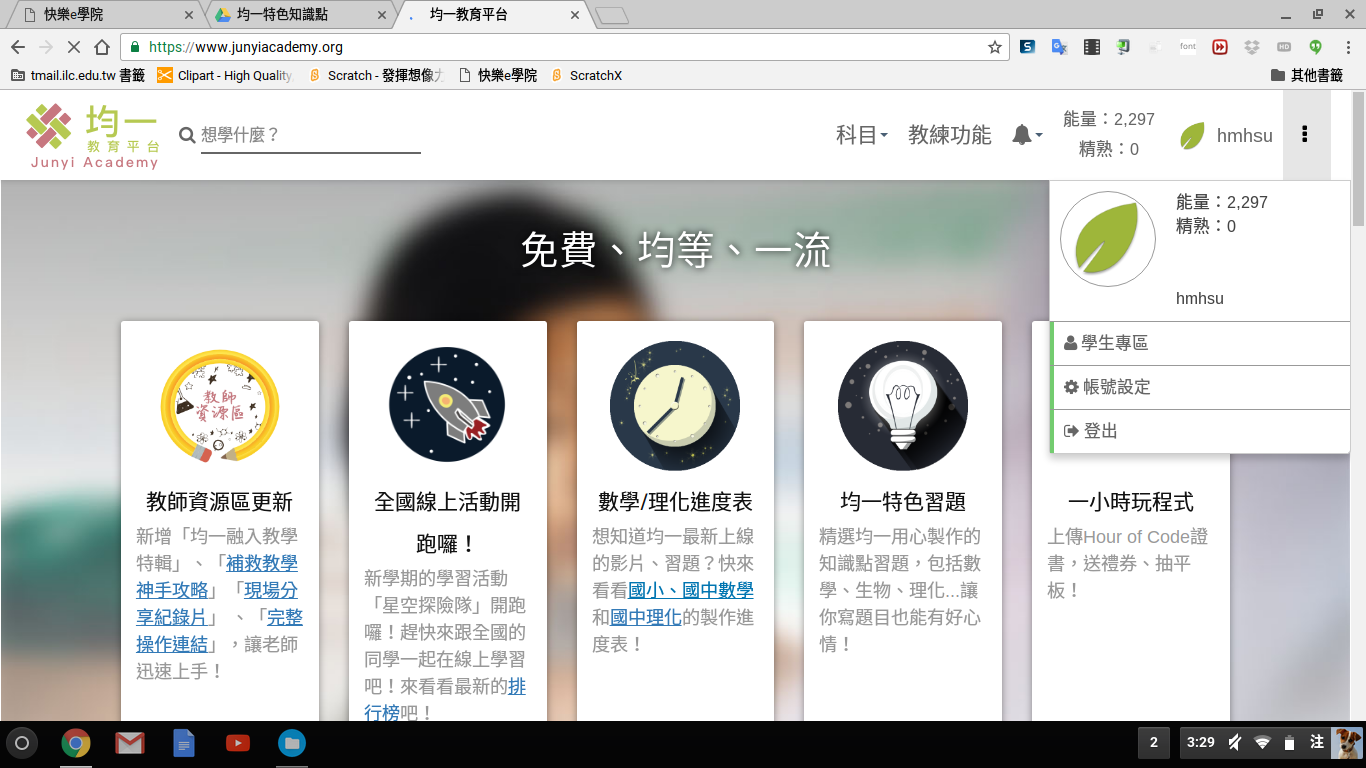 3
檢視個人目前的進度
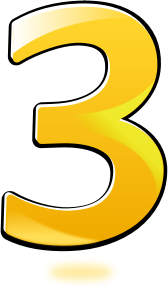 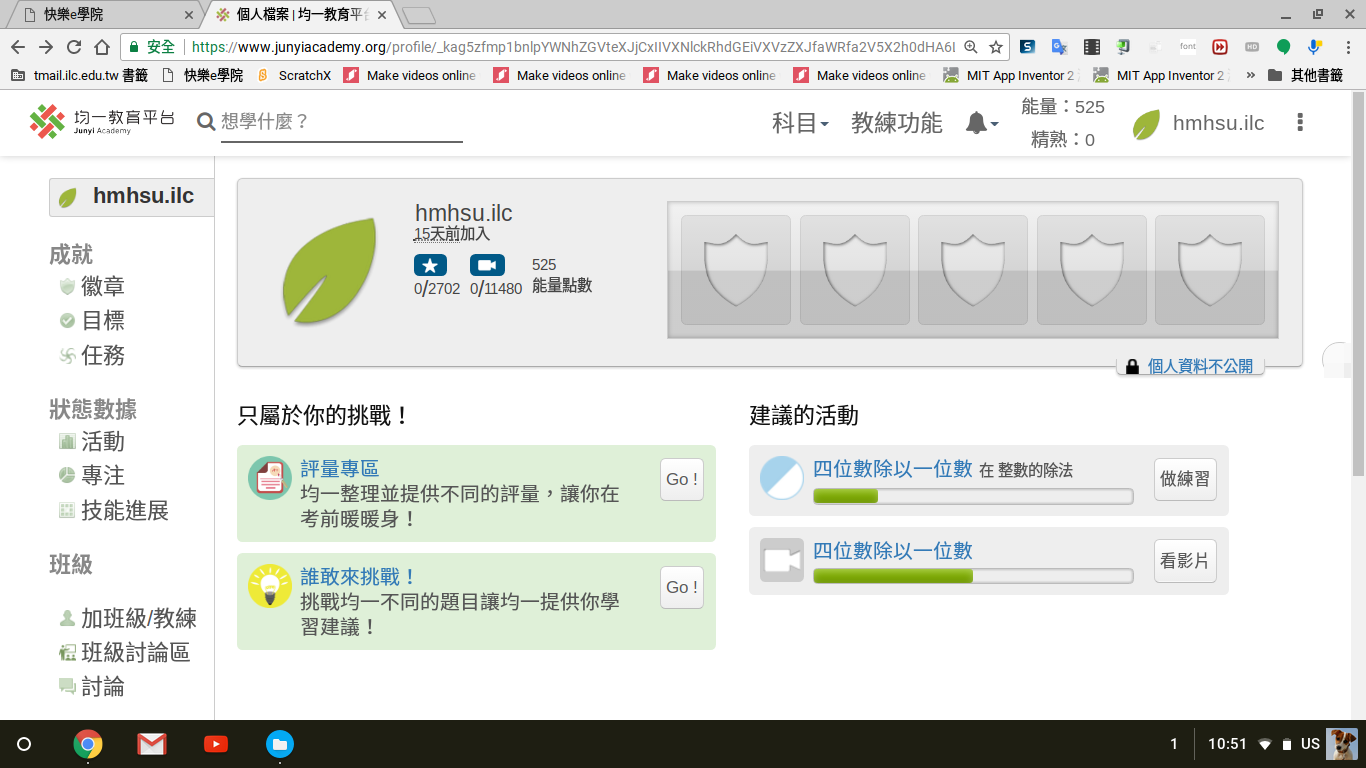 4
點選「活動」
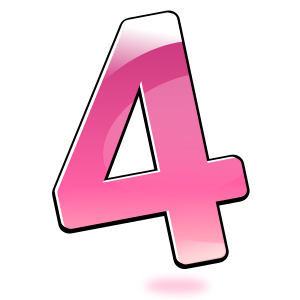 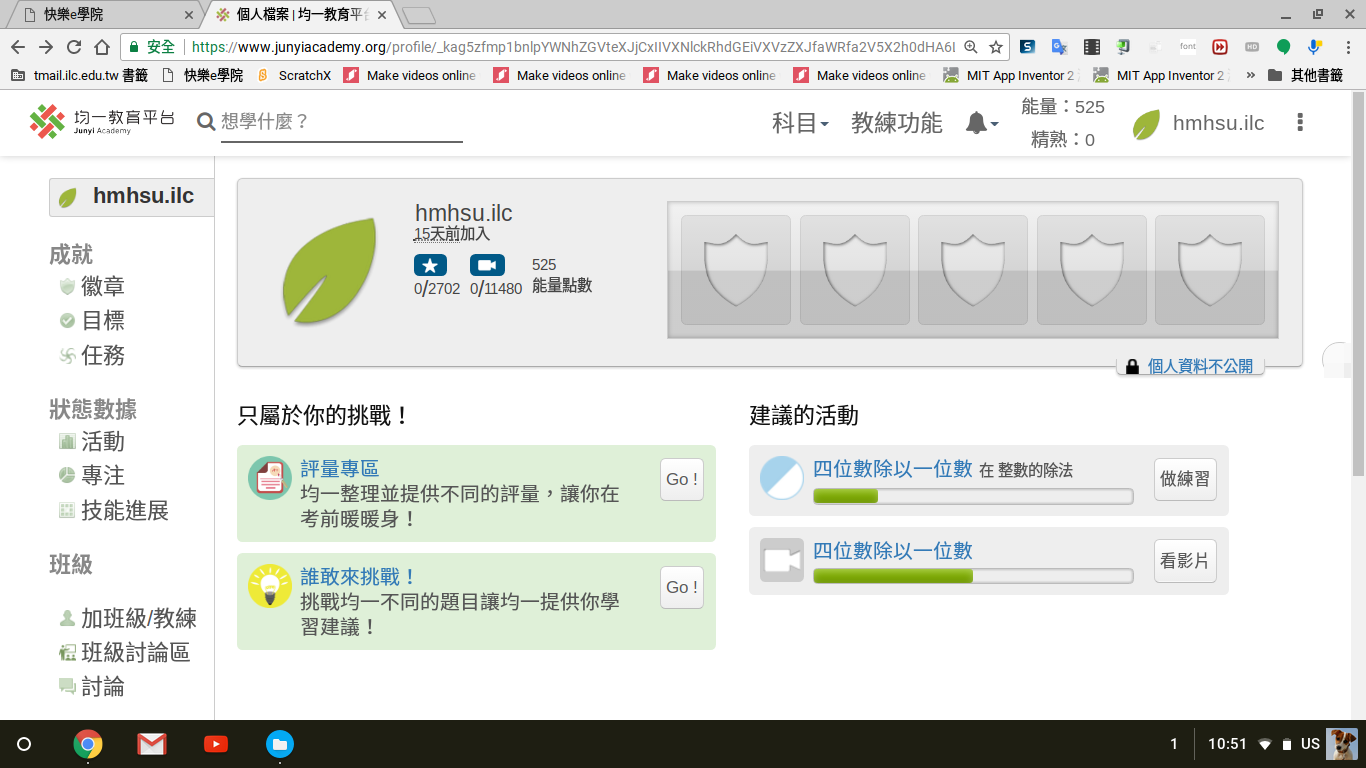 5
可觀看每天的學習量
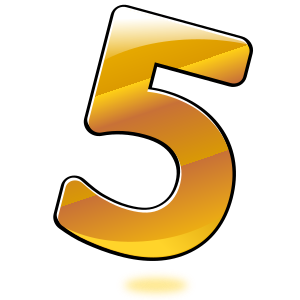 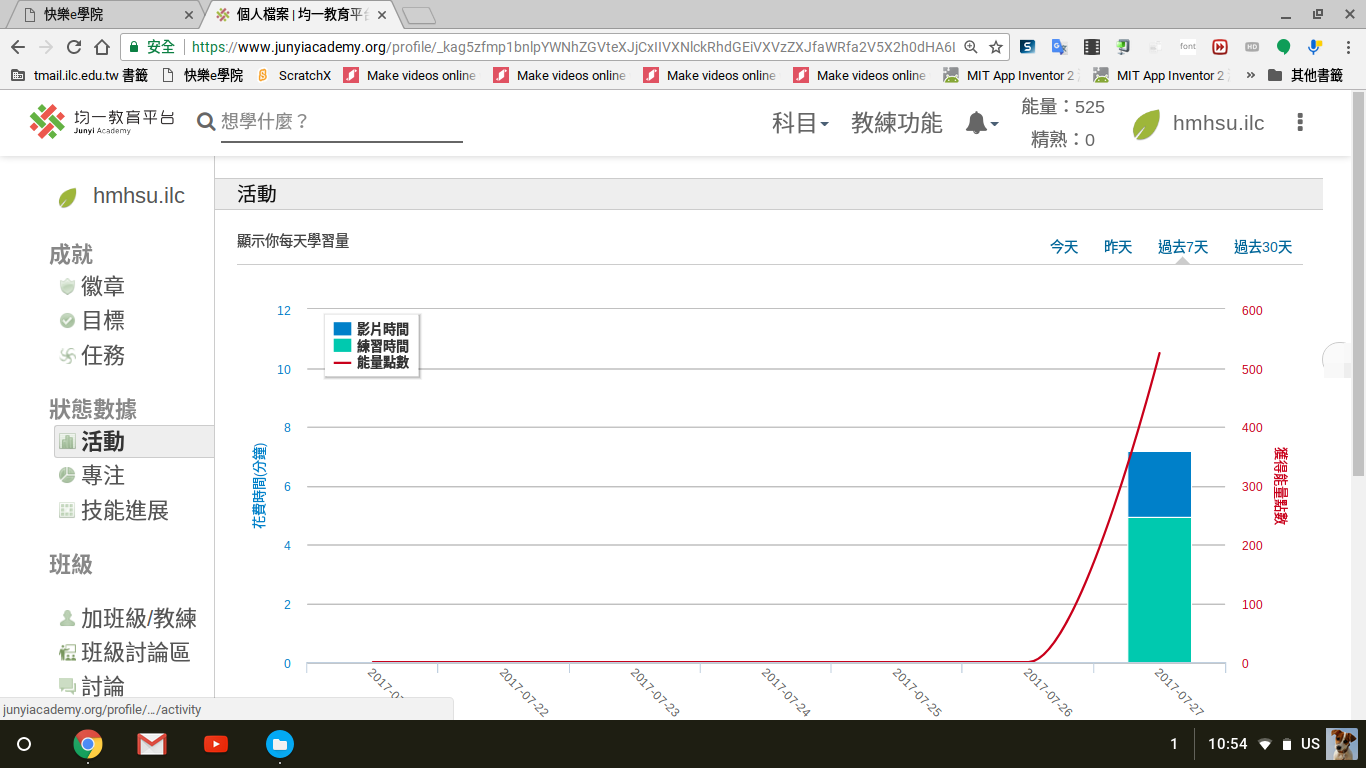 6
點選「專注」，可觀看專注在哪個部分
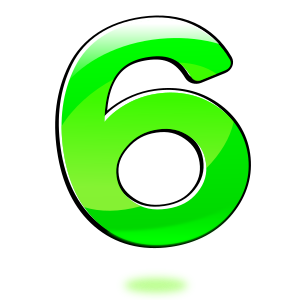 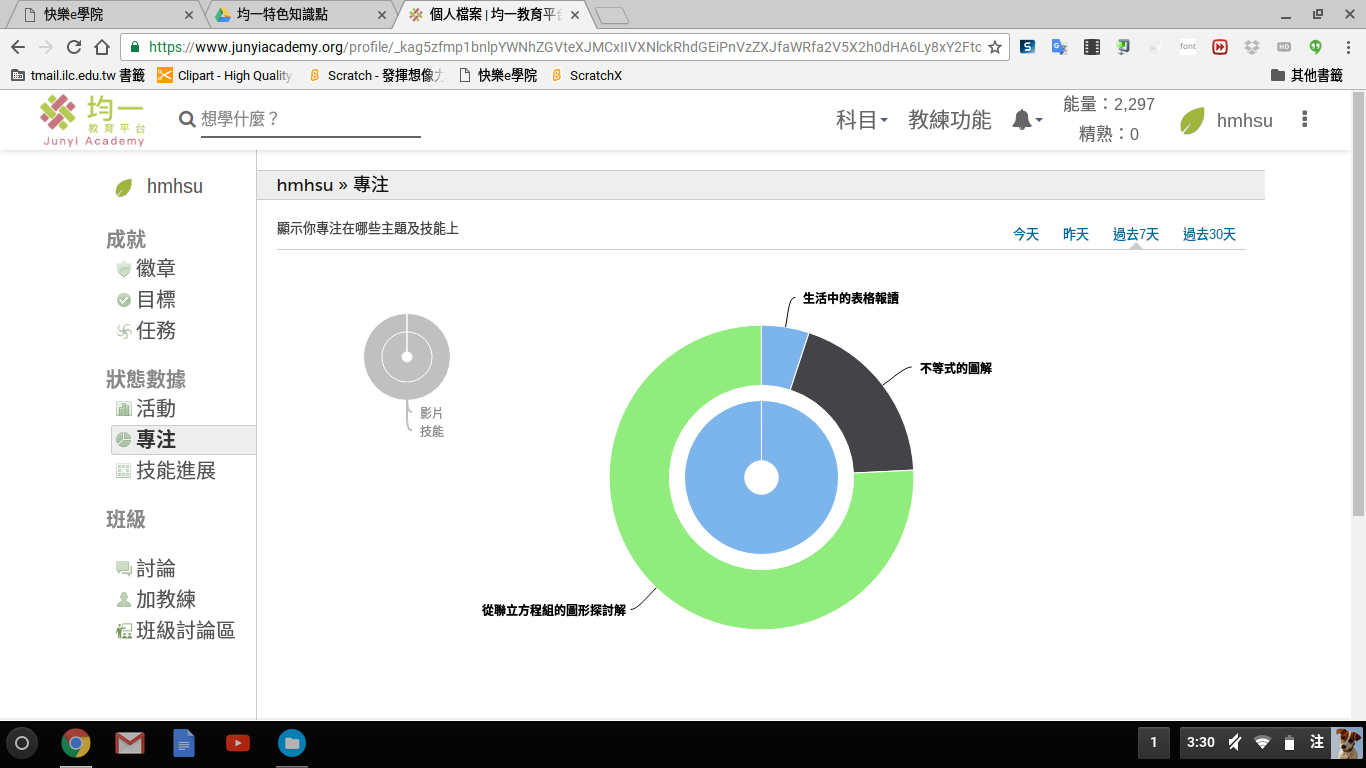 7
點選「技能進展」，可觀看已練習過的主題
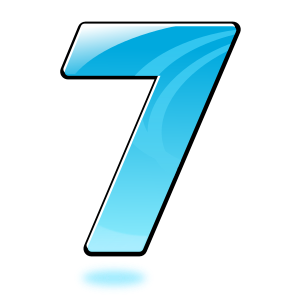 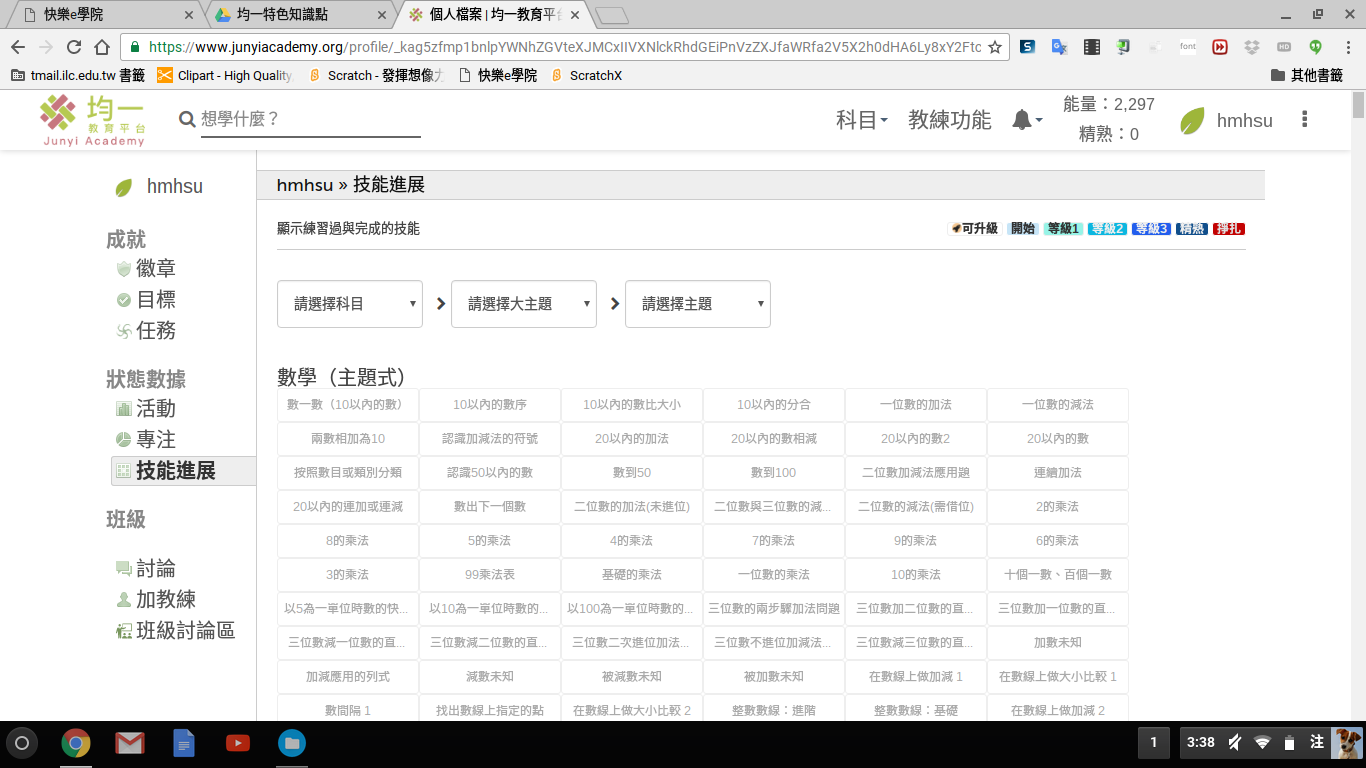 8